Innovationsprojekt
Skanderupbækken, klimatilpasning
Spørgsmål
Hvordan kan man indrette området, så unge også har lyst til at bruge det, og hvordan får vi formidlet til unge, at området er fedt at bruge for dem?
Forløb
Grupper til ideudvikling
Øvelse 1: billedkort
Bunken med kort ligger midt på bordet med billedsiden nedad
I skal skiftes til at trække et kort
Tal ca. 30-45. sek. om kortet: hvad får det dig til at tænke på, som kunne være løsninger af vores udfordring.
Husk: det handler om at være åben og ukritisk – dårlige/skøre/urealistiske ideer er velkomne!
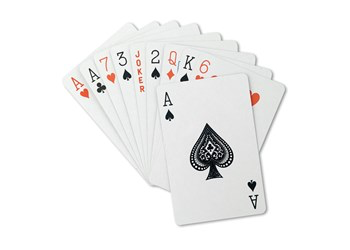 Øvelse 2: kortspil
Del 1: Brainstorm 
Skriv så mange løsningsforslag, som du kan (minimum 3 stk.). – et svar pr. seddel

Opgaven er individuel og foregår i tavshed

Deadline: 4 minutter
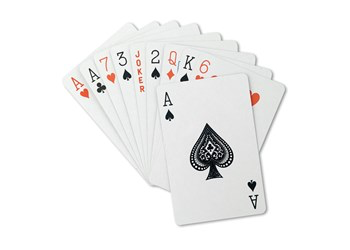 Del 2: Del kort: 

Saml og bland gruppens kort - med bagsiden opad

Del gruppens kort ligeligt mellem jer, og hold dem, som I ville holde kort i et kortspil
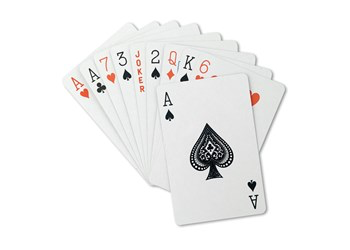 Del 3: Spil kort

Alle gruppens deltagere gør følgende (om 10 sek.):

Giv dit dårligste kort videre til spilleren til højre

NB: Det dårligste kort er den ide, som du synes er dårligst
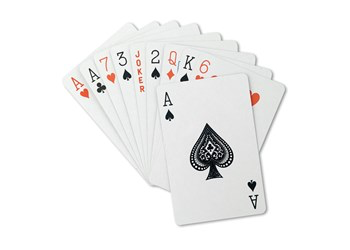 Del 3: Spil kort

Alle gruppens deltagere gør følgende (om 10 sek.)

2. Placer dit dårligste kort midt på bordet

NB: har du et kort mere end de andre, lægger du to kort
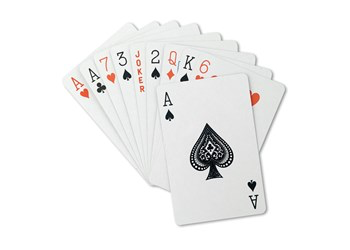 Del 3: Spil kort

Alle gruppens deltagere gør følgende (om 10 sek.)

3. Træk et kort fra spilleren til venstre
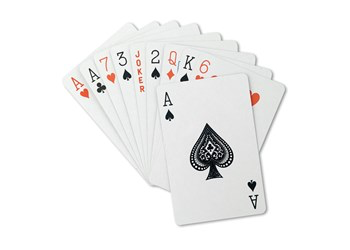 Fortsæt samme procedure (til alle har et kort)

1.Giv dit dårligste kort videre til spilleren til højre
2.Placer dit dårligste kort midt på bordet
3.Træk et kort fra spilleren til venstre
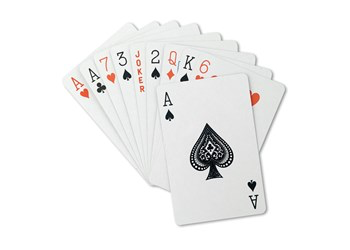 Del 4: Vis kort:

Deltagerne præsenterer og uddyber på skift deres kort

Deltageren tilføjer om han/hun tror på sit kort